Book p. 23/3c,d

You read the story in your books page 23. Now let‘s listen to the end of the story. Where is Jack? Click on the sound button to find out! Then try to complete exercise 3d (book p. 23) and check your answers on the next slide.

Prebrali ste zgodbo v učbeniku (str. 23/3a). Sedaj prisluhnite koncu zgodbe. Kje je Jack? Pritisnite na zvočnik za predvajanje zgodbe! Nato rešite nalogo 3d, odgovore pa lahko preverite na zadnji drsnici.
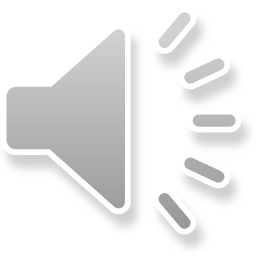 REŠITVE NALOGE 3d
The thing in the wardrobe is C/very cold.
Rob thinks A/Jack is pulling Flo into the wardrobe.
Rob B/helps Flo.
Flo thinks C/a ghost is in the wardrobe.